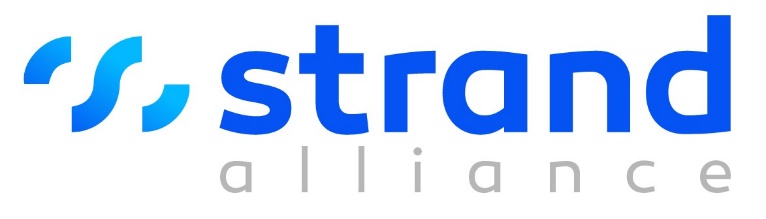 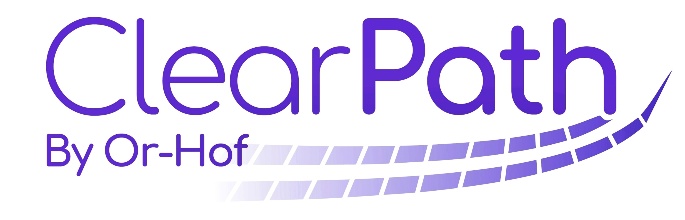 האם אני מסכים? 
מחשבות על גילוי הדעת של הרשות להגנת הפרטיות
עו"ד דן אור-חוף
www.or-hof.com ; www.clearpath.global; www.strandalliance.com
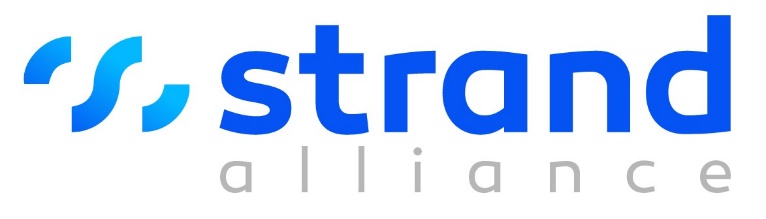 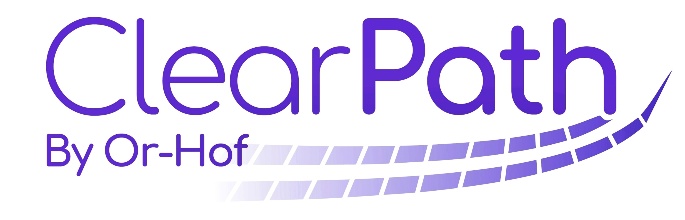 הנחות מוצא
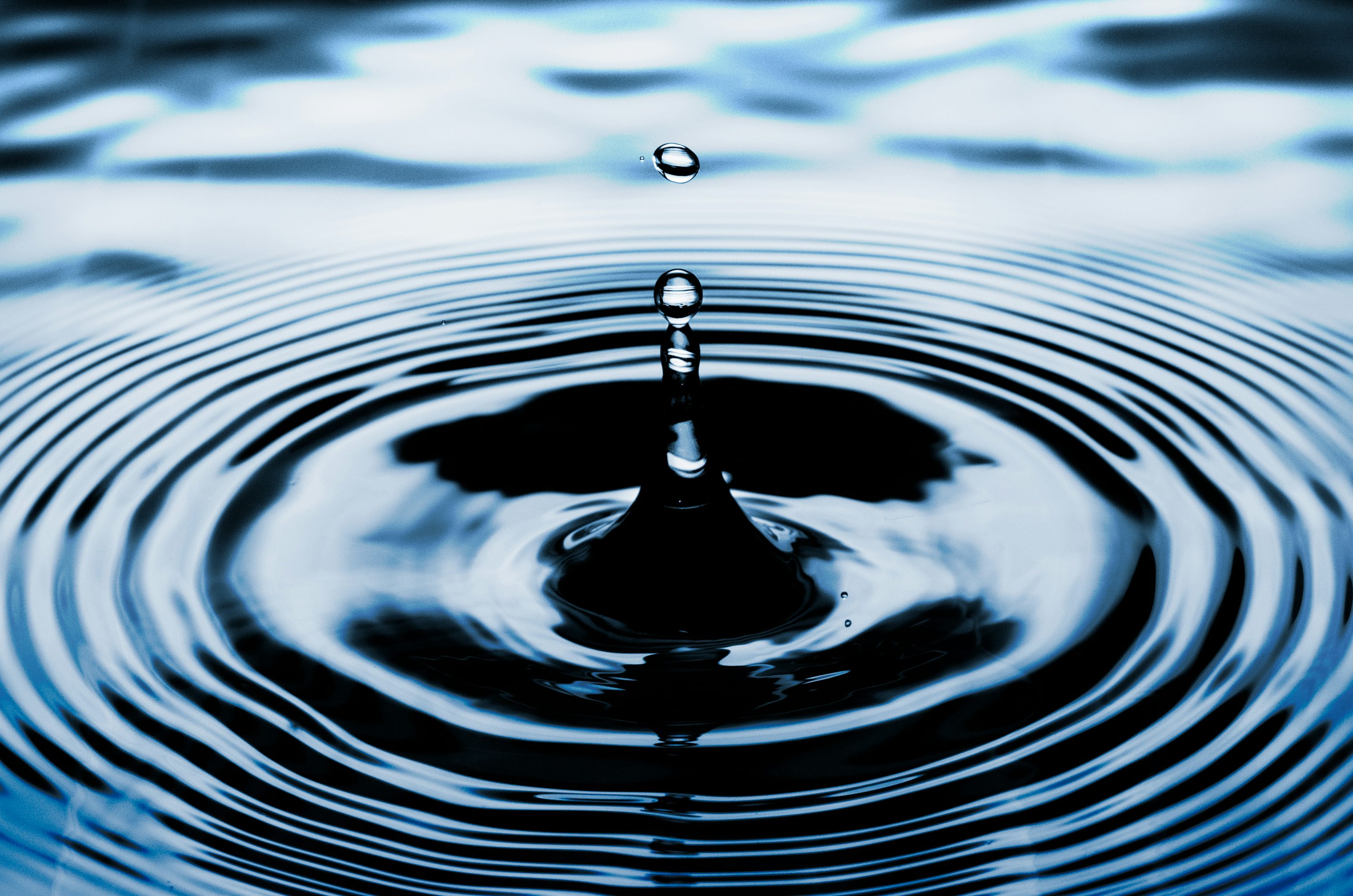 השפעה
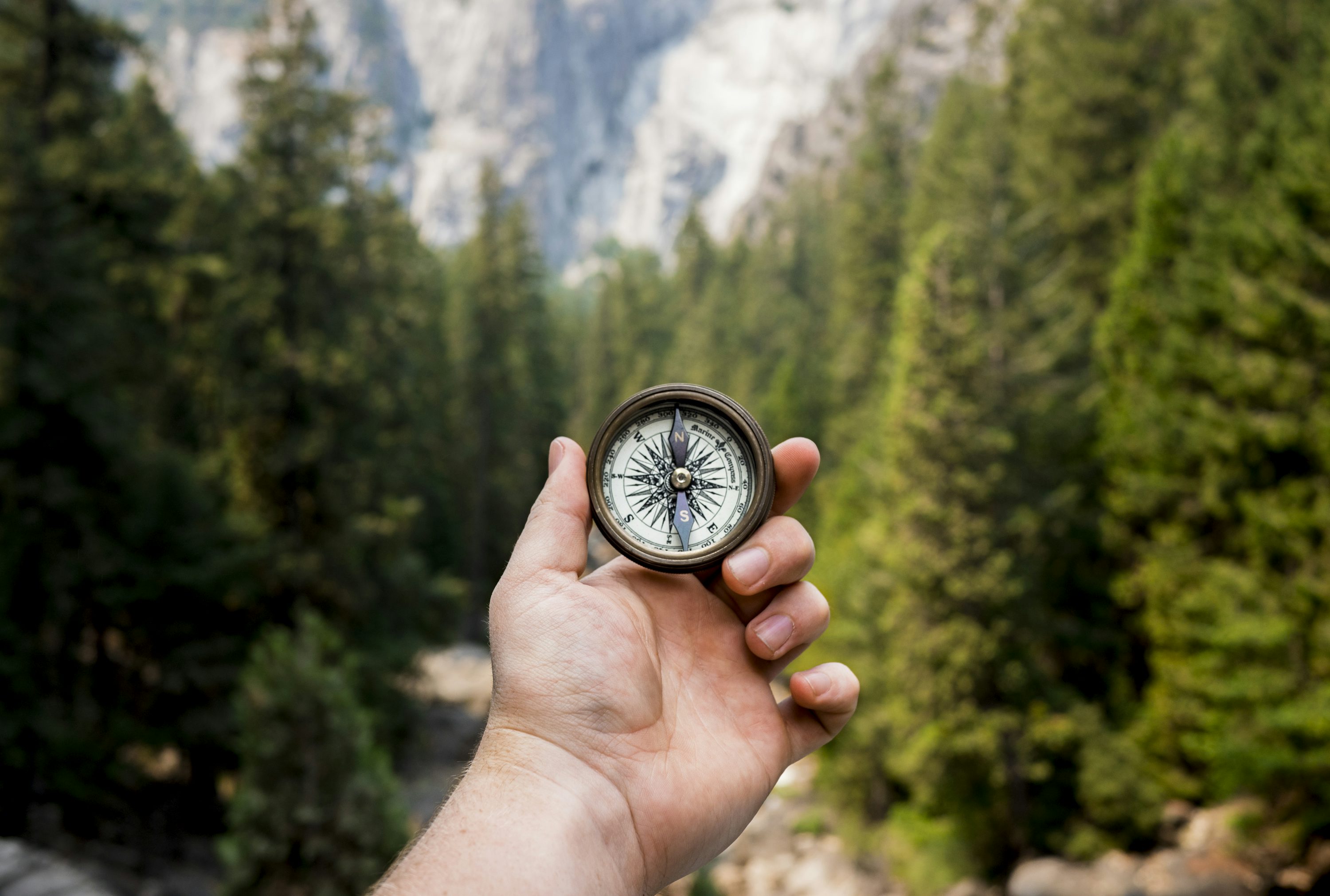 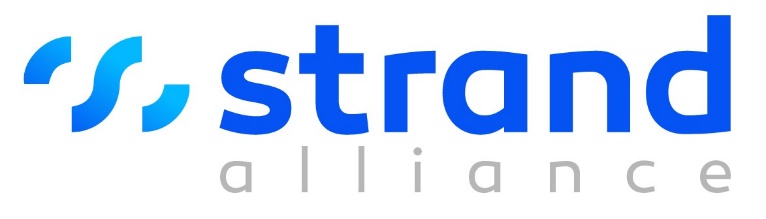 ודאות
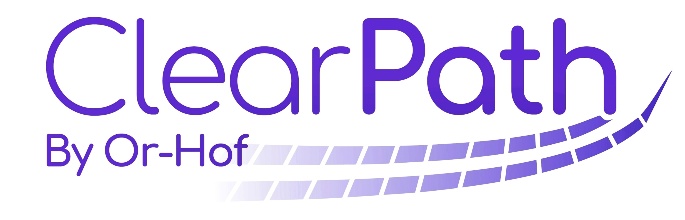 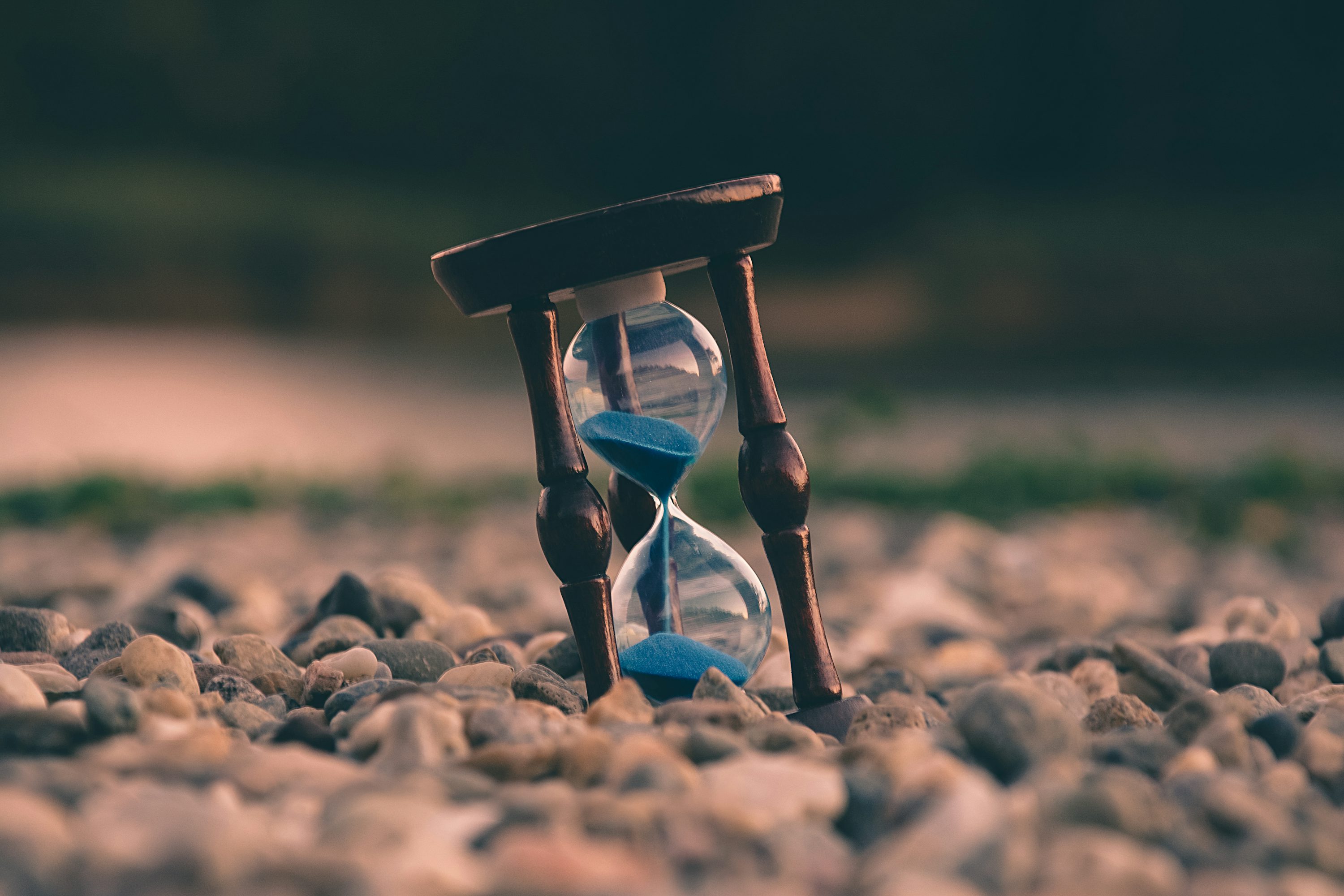 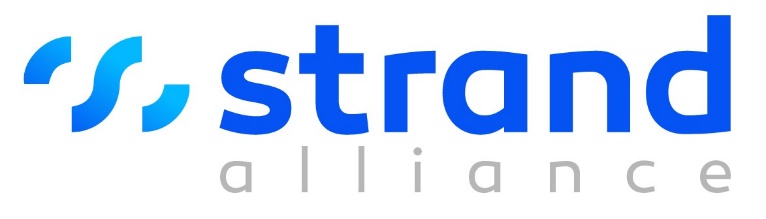 תזמון
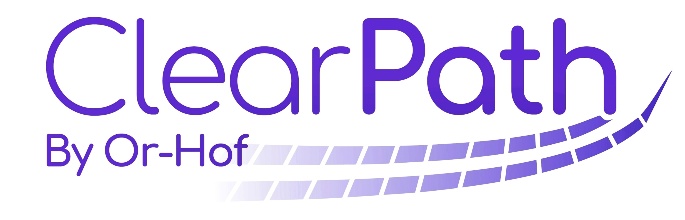 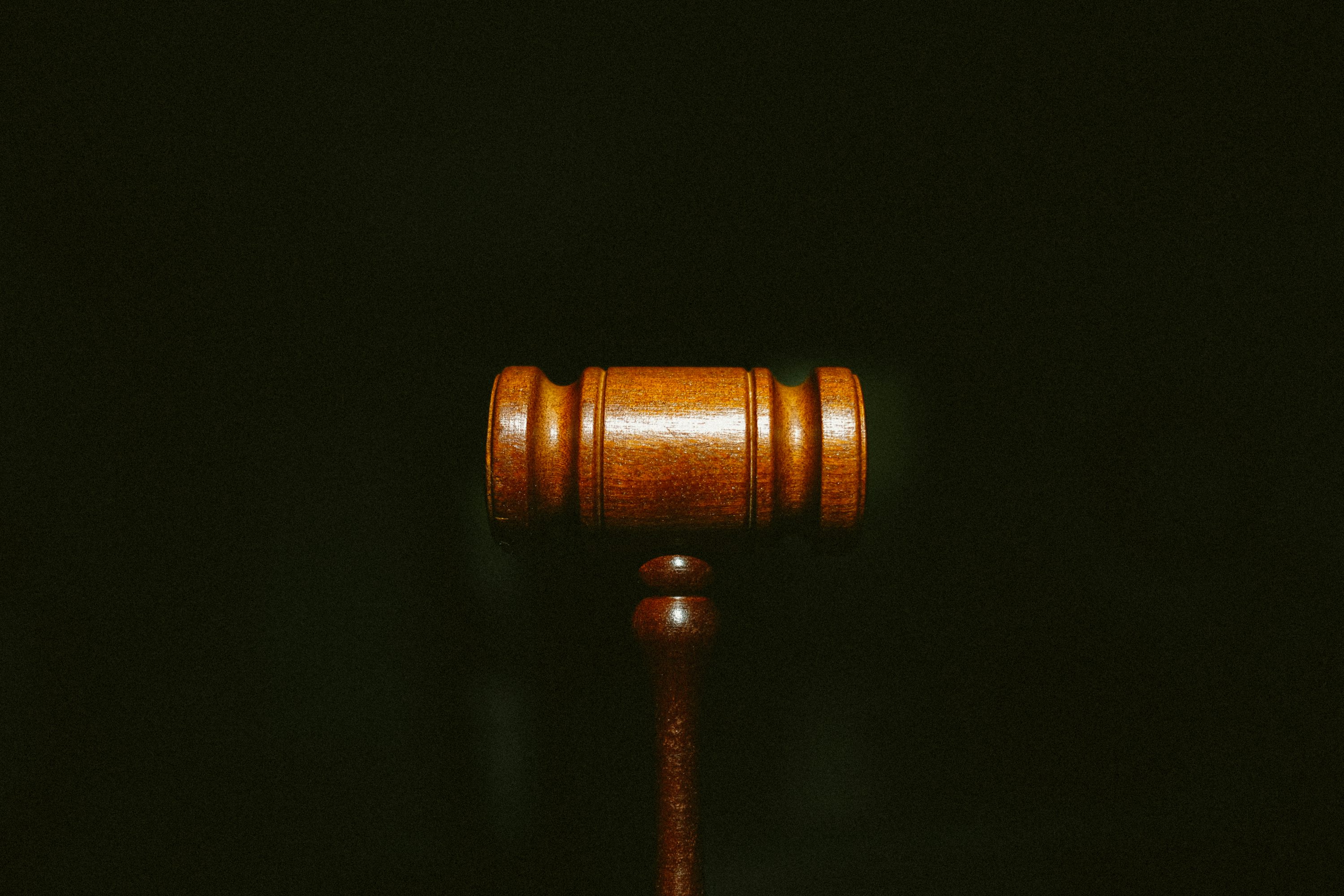 היחס לחוק
השפעה: "האסדרה נקבעת במטרה להביא למרב התועלת לחברה ולמשק, תוך שקילת האינטרס המוגן וההשפעות הכלכליות, החברתיות והסביבתיות הנובעות מקביעה או מאי-קביעה של האסדרה ועלות הציות לאסדרה, וככלל, על בסיס ניהול סיכונים;"  [ס' 2(2) חוק עקרונות האסדרה]
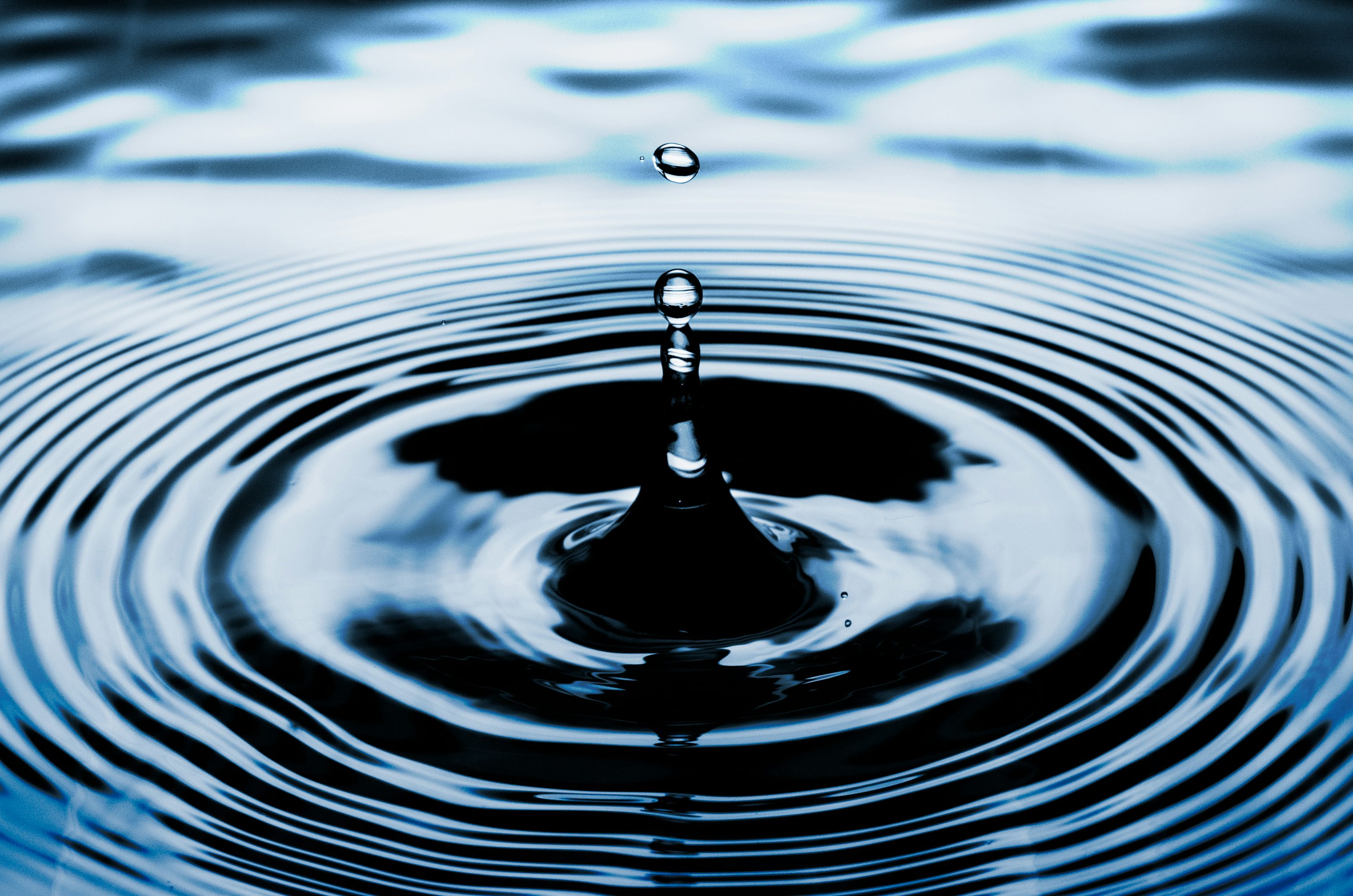 השפעה: "האסדרה נקבעת, במידת האפשר, בהתחשב בסוגי הגורמים שהיא חלה עליהם ומאפייניהם, ובכלל זה גודלם, היקף פעילותם או מידת הסיכון הכרוכה באותה פעילות, ובפרט תוך התחשבות במאפייניהם של עסקים קטנים ובינוניים;"  [ס' 2(5) חוק עקרונות האסדרה]
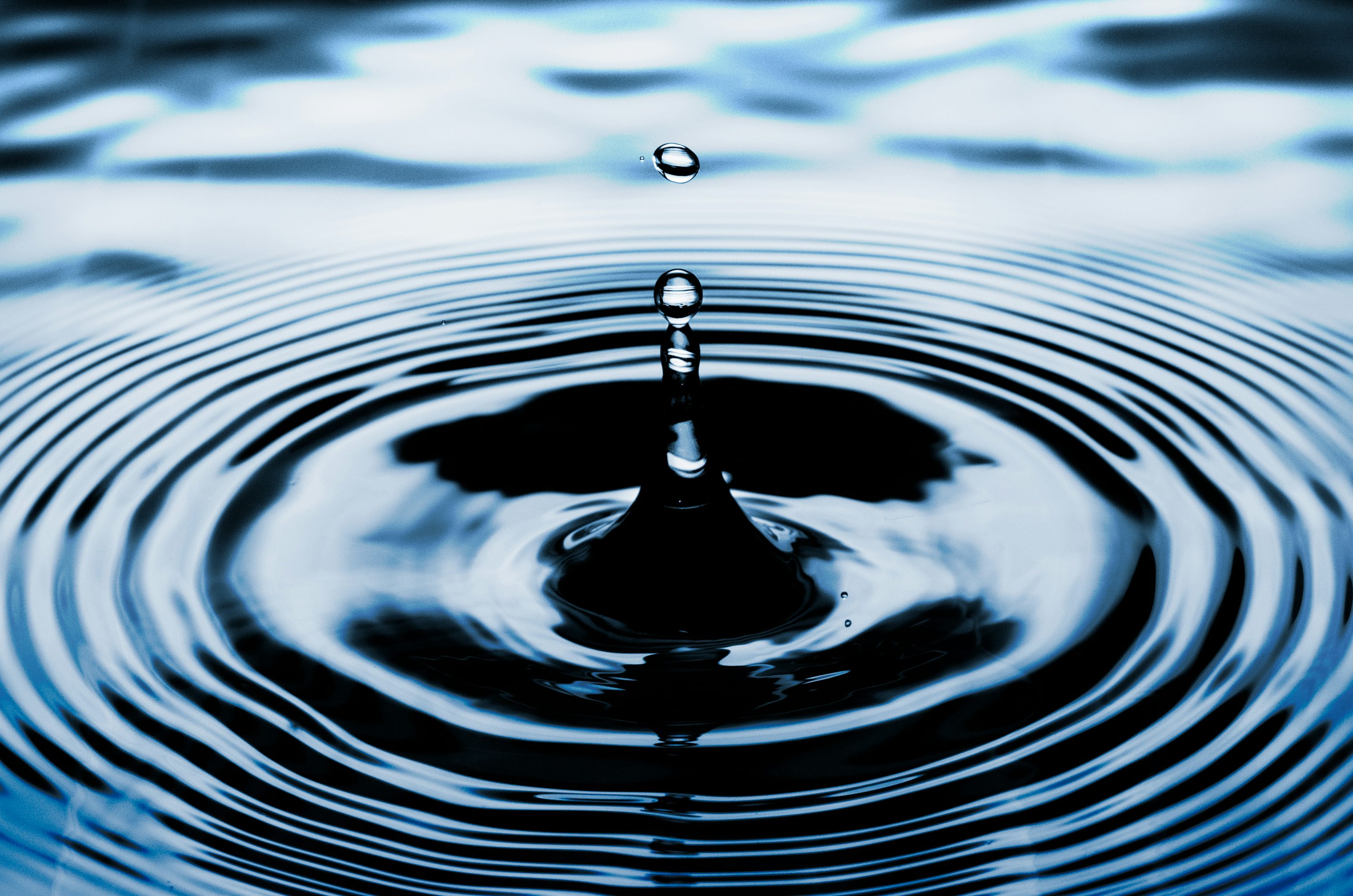 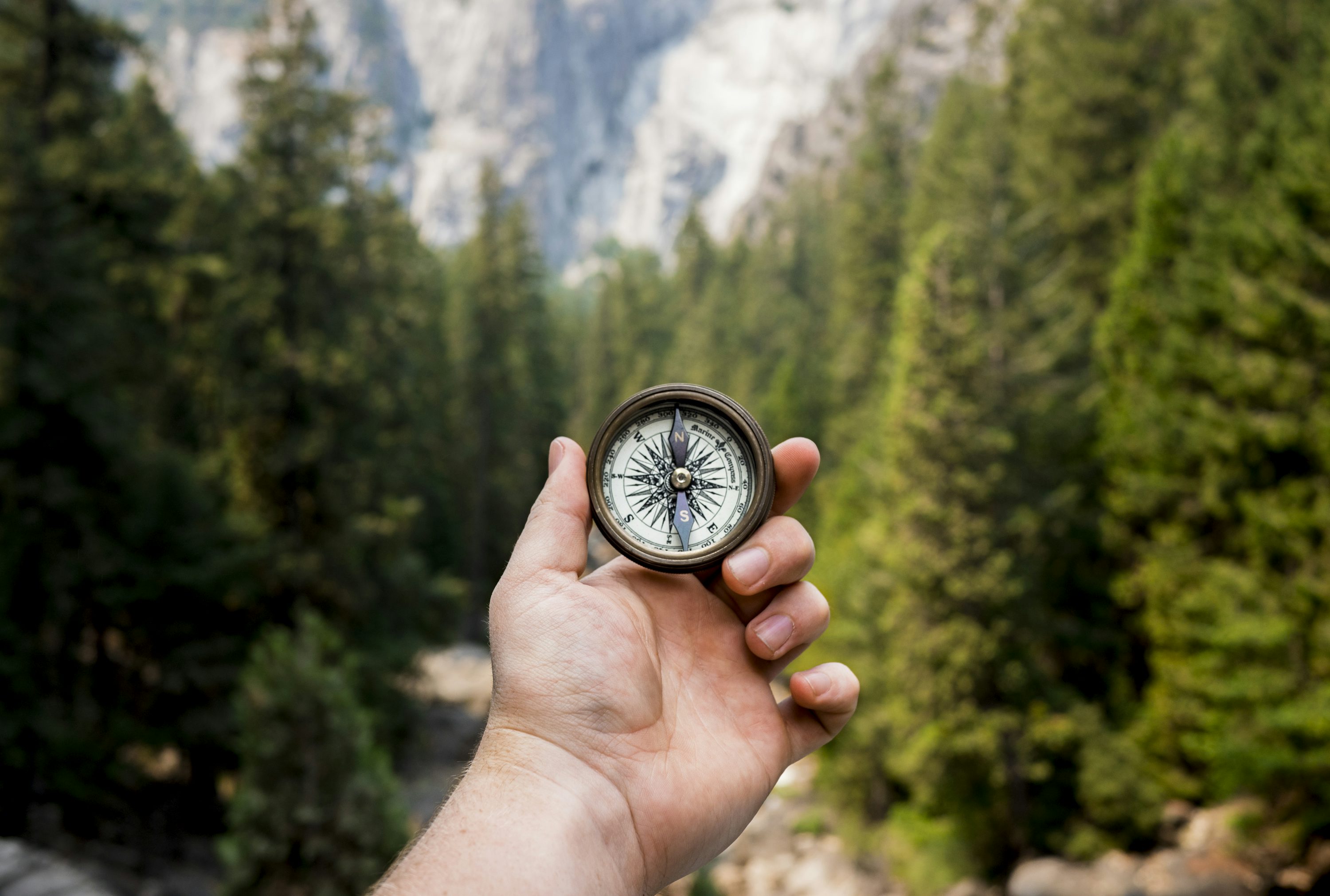 סעיף 11 הופך לדרישת מינימום
חזקת "אשם" להסכמה משתמעת
"רצון חופשי" – מה זה אומר? 
מתי לאפשר חזרה מהסכמה?
טקטיקות אפלות?
וודאות?
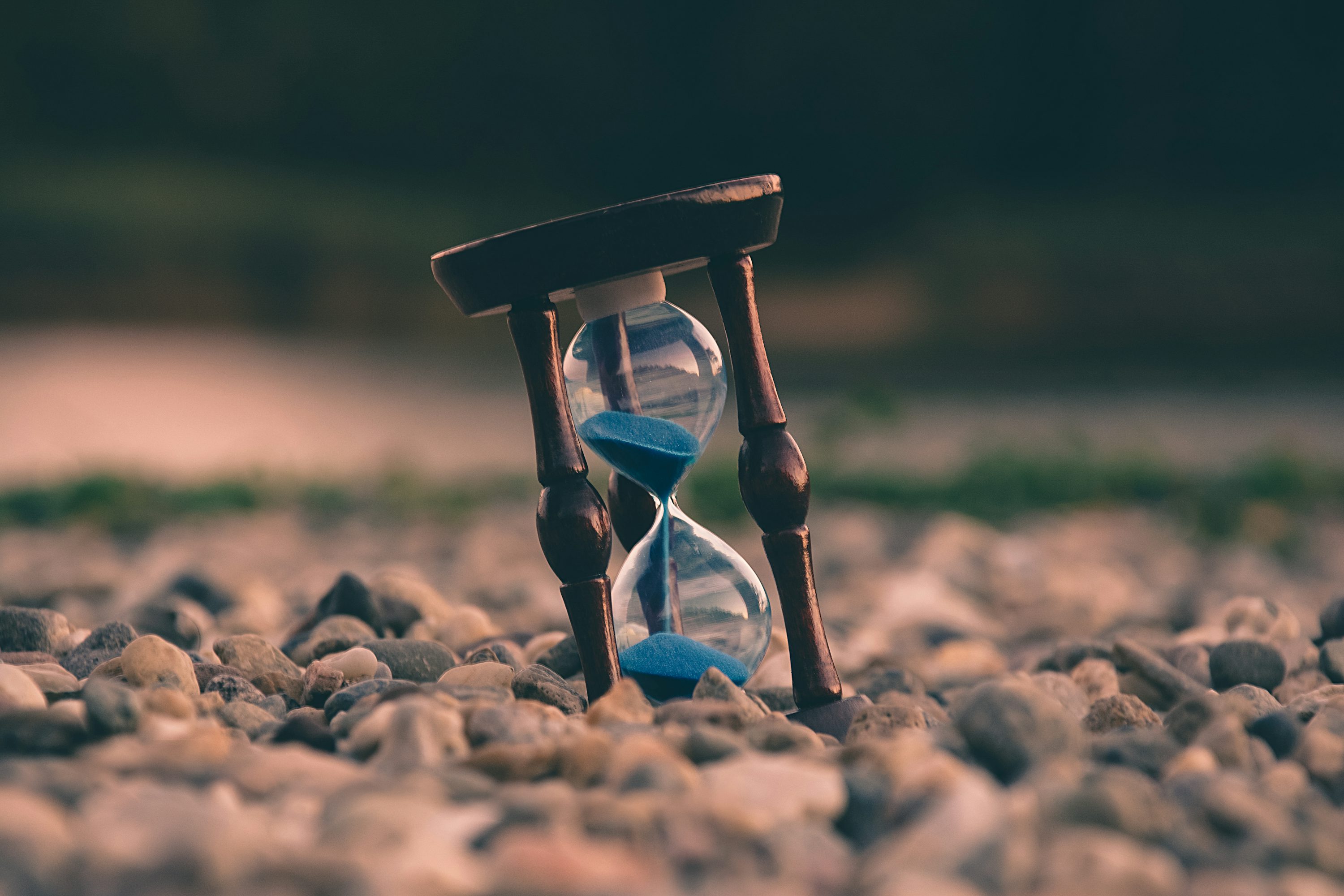 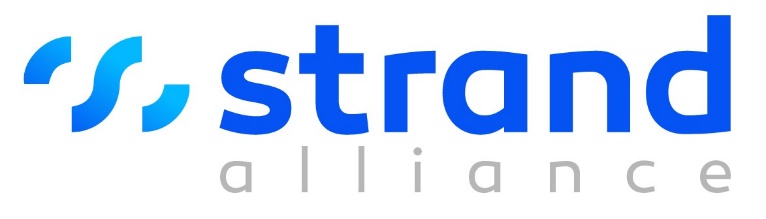 תזמון  עיתות מלחמה + היערכות לתיקון 13
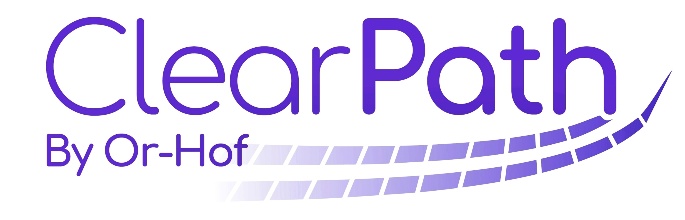 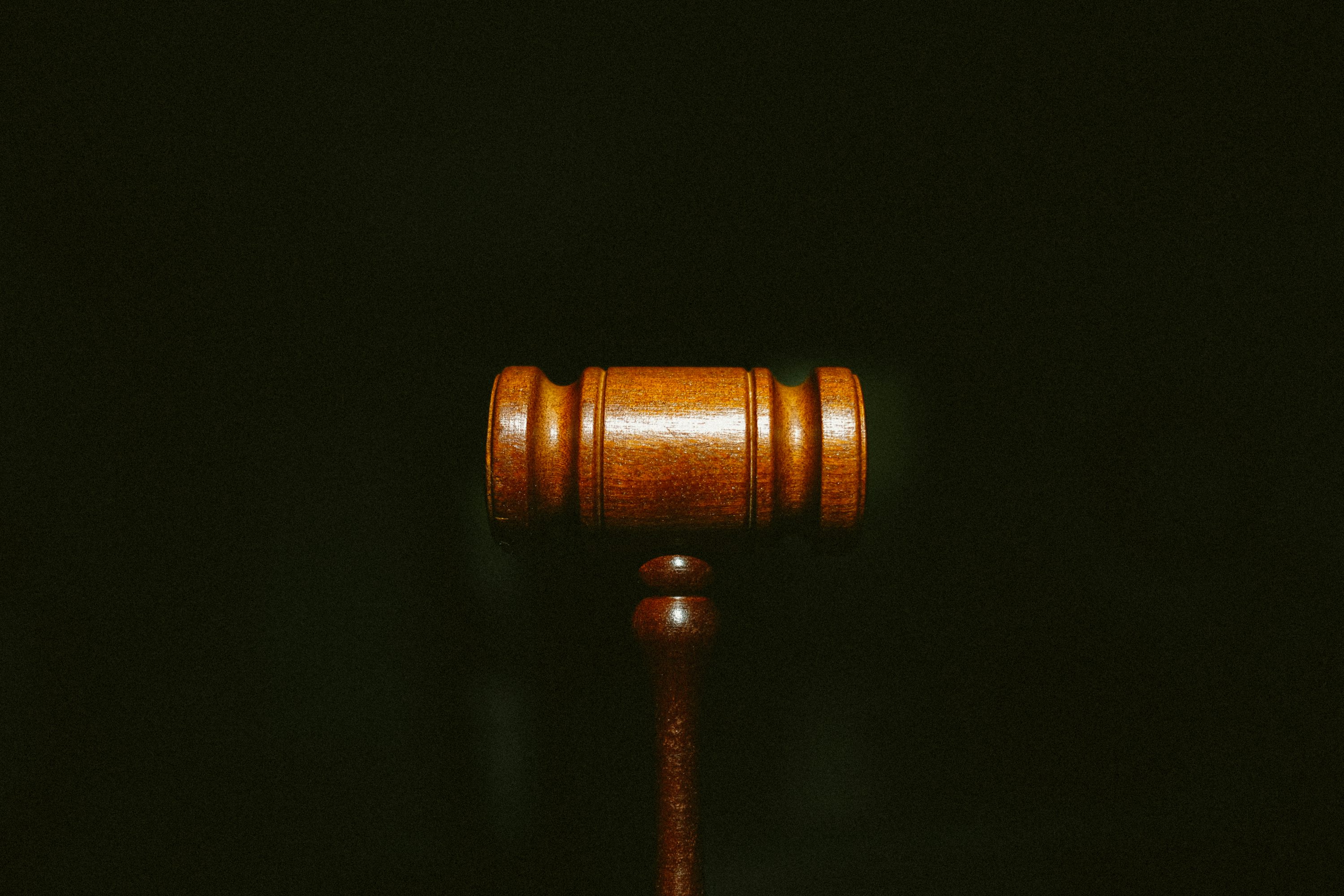 היחס לחוקתיקון 13 / הגדרות + בסיסי עיבוד
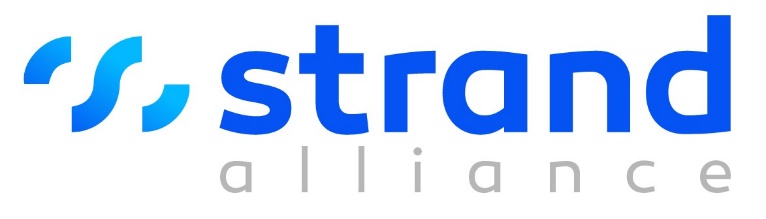 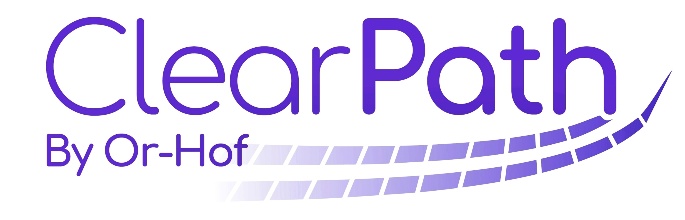 האם אפשר אחרת?
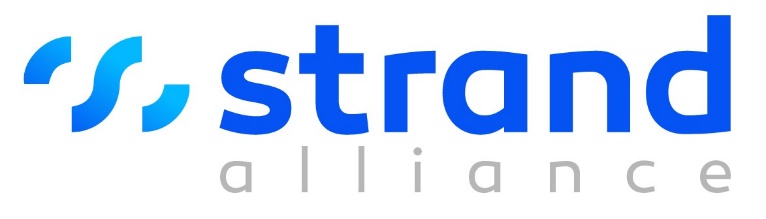 חלופות
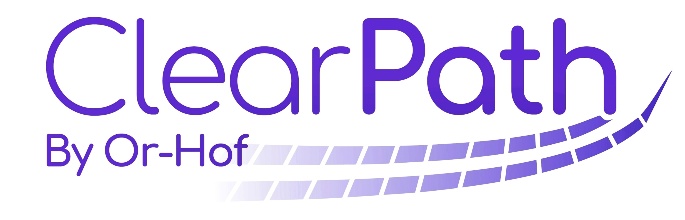 להקשיח עמדות (השפעה/ודאות)
להניח להסכמה (עד שיחוקקו בסיסי עיבוד נוספים)
לפתח בסיס חלופי (דורש תעוזה)
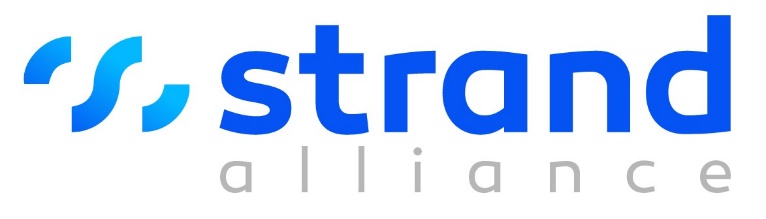 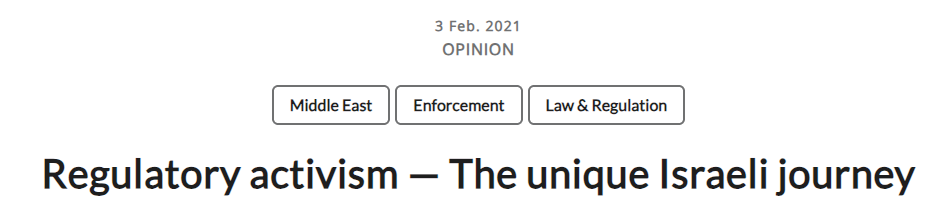 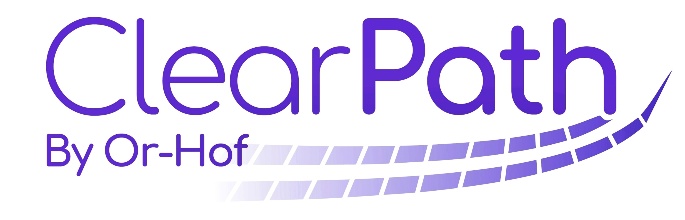 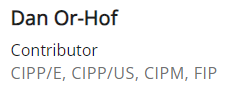 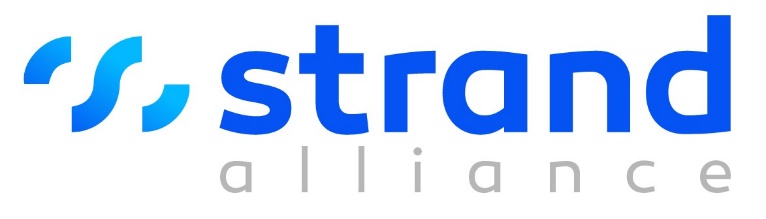 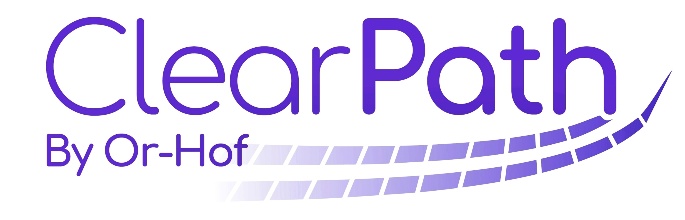 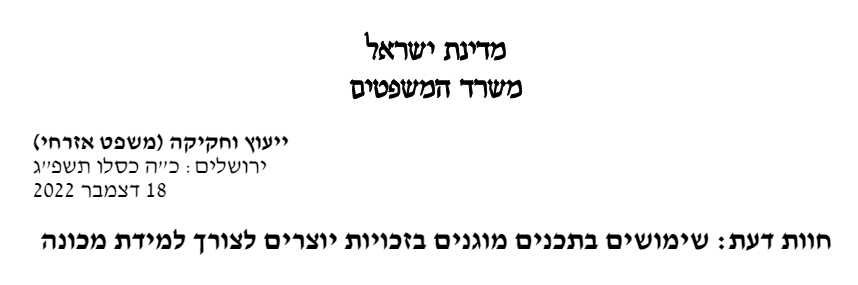 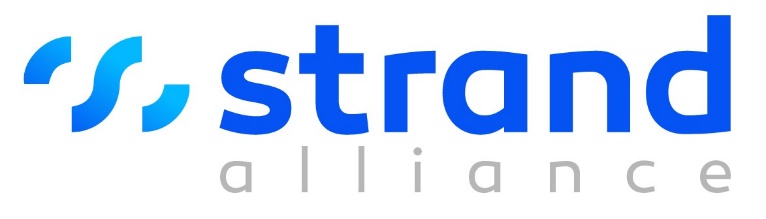 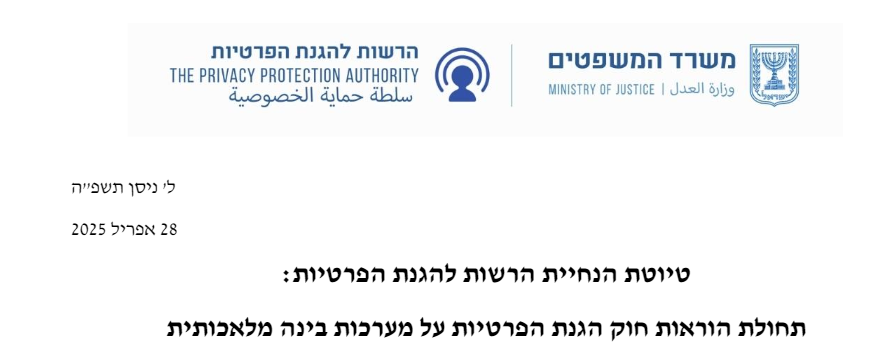 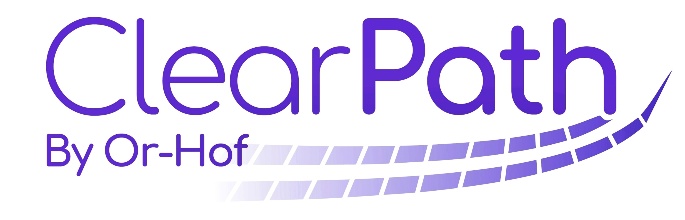 "גם כריית מידע אישי מרשת האינטרנט (scraping) לצורך עיבודו במערכת בינה מלאכותית, לרבות למטרת אימון האלגוריתם, כרוכה בפגיעה אסורה בפרטיות, לא ניתנה לכך הסכמה מדעת של נושא המידע"
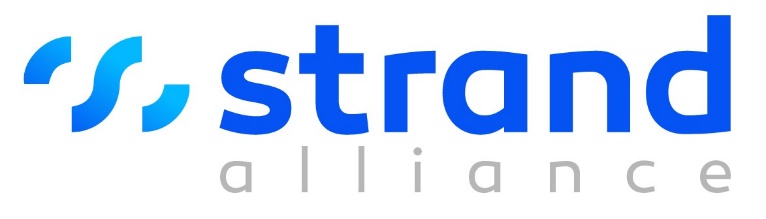 בסיס עיבוד מידע חלופי
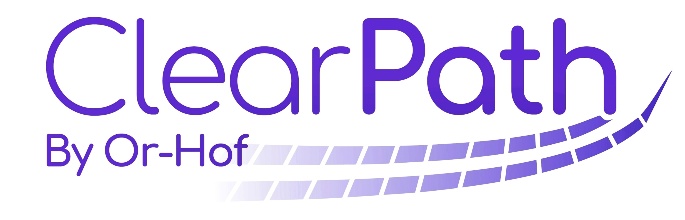 “18.במשפט פלילי, אזרחי או מינהלי בשל פגיעה בפרטיות תהא זו הגנה טובה אם נתקיימה אחת מאלה:
(2)הנתבע או הנאשם עשה את הפגיעה בתום לב באחת הנסיבות האלה:
(ג)הפגיעה נעשתה לשם הגנה על ענין אישי כשר של הפוגע;"
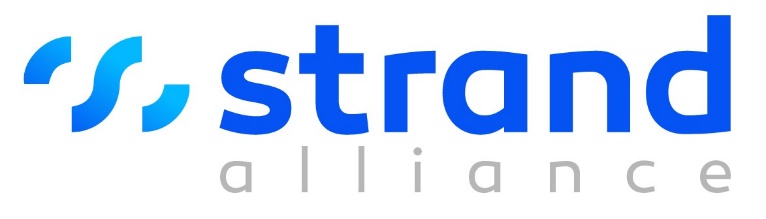 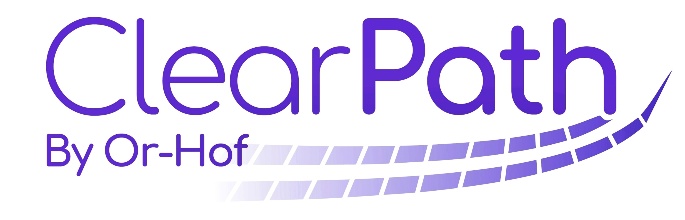 תודה!
דן אור-חוף